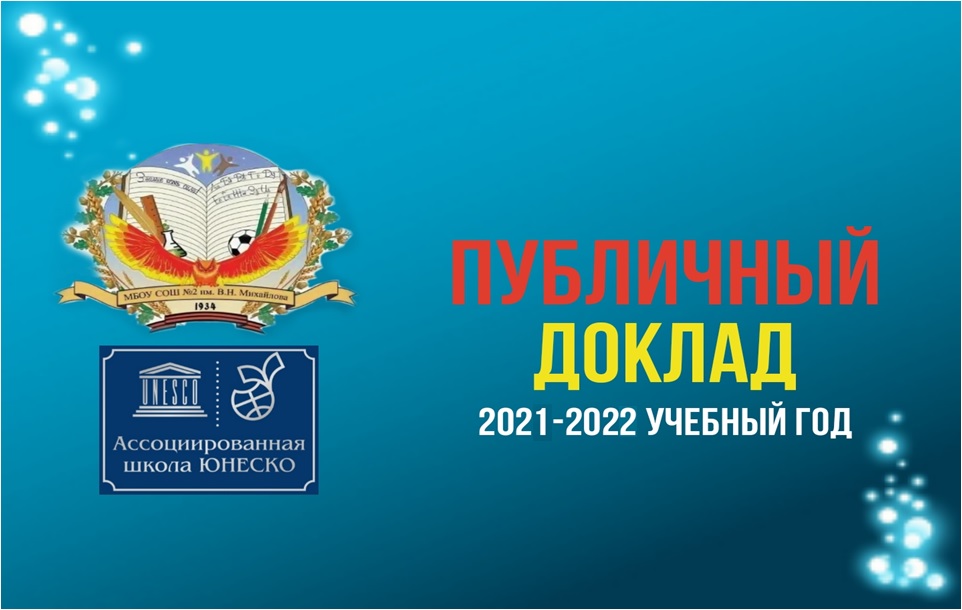 Муниципальное бюджетное общеобразовательное учреждение городского округа Королев Московской области «Средняя общеобразовательная школа №2 имени В.Н. Михайлова»
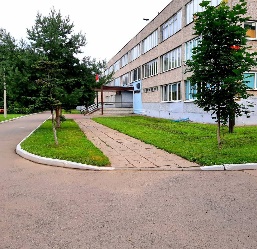 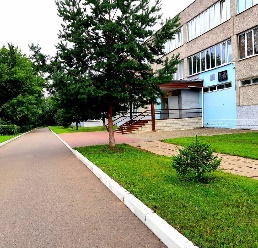 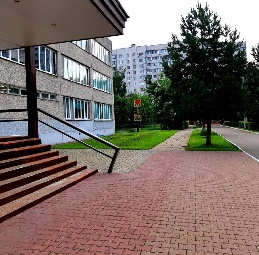 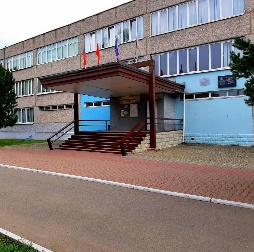 Добрый день ДРУЗЬЯ! 
         Уважаемые учащиеся, родители учащихся, учителя и гости нашей школы! Мы рады представить Вашему вниманию публичный доклад о деятельности нашей любимой Школы № 2 им. В.Н. Михайлова за 2021-2022 учебный год. 
         Публичный доклад содержит в себе самые яркие аспекты нашей работы по всем направлениям деятельности школы в течении учебного года, а также перспективы развития на ближайший год.                Более подробная - детальная информация с основными показателями представлена в нашем отчете по самообследованию, с которым вы также при желании можете ознакомится QR-коду. Публичный отчет в первую очередь мы адресуем нашим родителям (законным представителям несовершеннолетних) обучающихся или планирующих поступать в наше образовательное учреждение. Это прежде всего краткий экскурс в нашу образовательную среду. Вы узнаете о направлениях работы школы, традициях, познакомитесь с условиями обучения, воспитания, образовательными программами, педагогическим и административным персоналом. Обеспечивая информационную открытость нашего образовательного учреждения посредством публичного доклада мы надеемся на увеличение числа социальных партнеров, создания атмосферы дружбы и тесного взаимодействия между школой и семьей ради одной великой цели образования и воспитания наших детей! 
С уважением,
 директор школы Оскар Фаритович Латыпов
Директор МБОУ СОШ 2 им В.Н.Михайлова г.Королев МО
Кандидат педагогических к=наук, доцент ВАК РФ, Отличник образования, Лучший работник ФКиС, Мастер спорта России по пауэрлифтингу, Лауреат федерального проекта 
«Кадровый резерв – Профессиональная команда Страны»
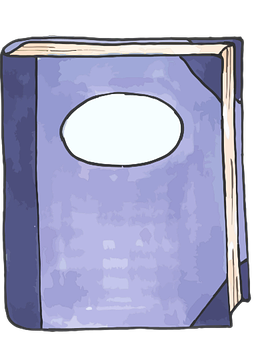 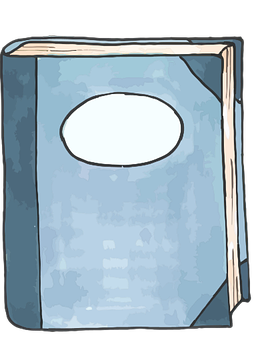 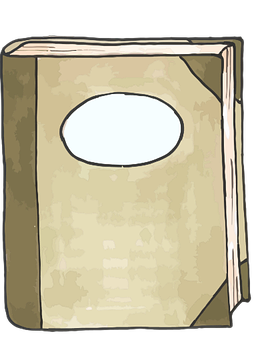 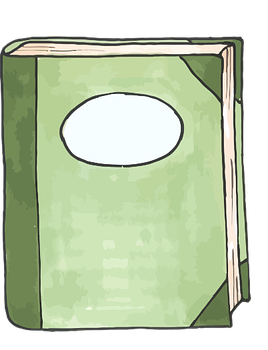 Олимпиадное
 движение
Общие сведения
 о школе
Повышение 
квалификации
Кадры
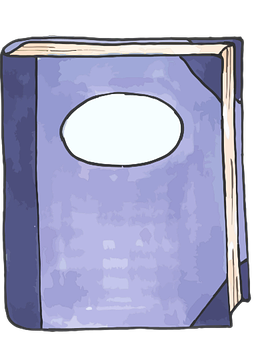 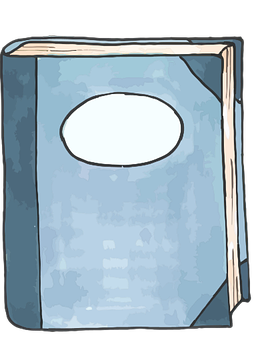 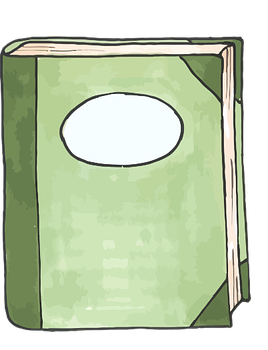 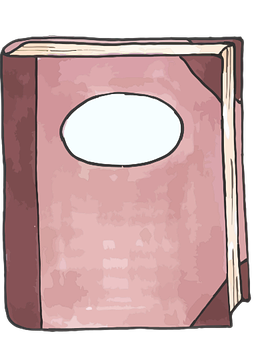 Формы и
 сроки
 обучения
Качество
 образования
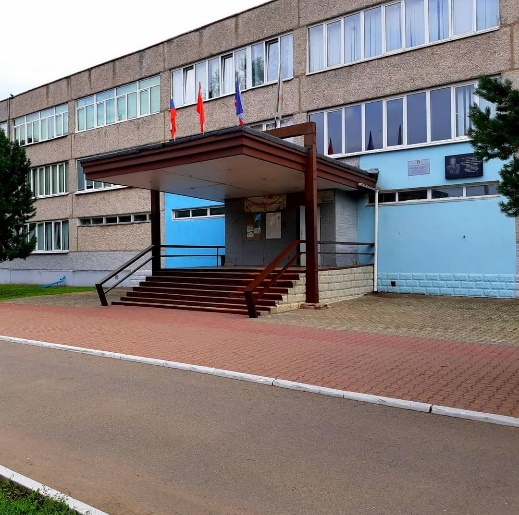 ГИА 11
ГИА 9
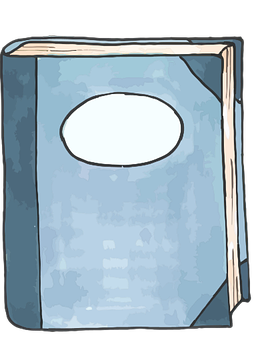 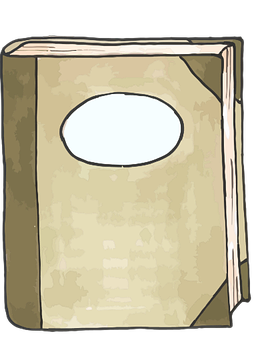 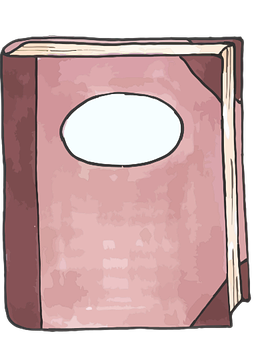 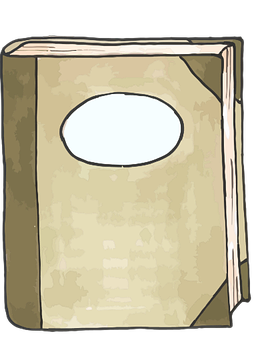 Воспита-
тельная
 работа
Перспективы
и задачи
Безопасность
Достижения
ОБЩИЕ СВЕДЕНИЯ О ШКОЛЕ
Название:
     Муниципальное бюджетное общеобразовательное учреждение городского округа Королев Московской области «Средняя общеобразовательная школа №2 имени В.Н. Михайлова»
Адрес:
141080, МО, г.о.Королев, ул. Стадионная, д.2А
Контакты:
Телефон +7 (495) 519-44-65, +7 (495) 519-52-68, +7 (495) 519-27-50
Email – korolev_school_2@mail.ru
Сайт http://korolev-school2.lbihost.ru/

Здание школы построено 01.09.1978 года, 
43 года без капитального ремонта,
проектная мощность 600 учащихся, 
в настоящий момент в школе обучаеться более 1300 учащихся
обучение ведется в две смены
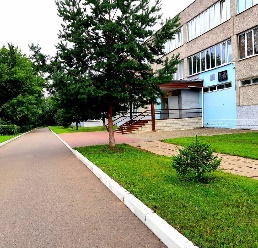 Управленческая команда школы
Директор школы, учитель высшей категории – Оскар Фаритович Латыпов
Зам. дир. по УВР начальная школа учитель высшей категории – Елена Викторовна Перфилова
Зам дир по УВР курирующий среднее звено и расписание уроков учитель высшей категории – Елена Васильевна Козлова
Зам дир по УВР курирующий старшие классы и ГИА учитель высшей категории – Светлана Владимировна Тарасова
Зам дир по УВР курирующий Электронный журнал ШК, ИКТ учитель высшей категории – Ирина Владимировна Семенова
Зам дир по УВР курирующий обучение на дому, ОВЗ, учитель высшей категории – Оксана Викторовна Тинякова
Зам дир по безопасности, учитель высшей категории - Эдуард Викторович Киндт
Зам дир. по воспитательной работе, учитель высшей категории, учитель ЮНЕСКО – Василиса Сергеевна Рогова
Секретарь школы, делопроизводство и документооборот – Светлана Александровна Акимова
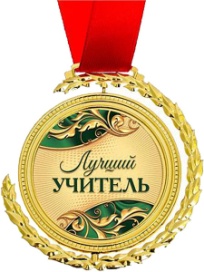 КАДРЫ
3 человека имеют почетное звание «Почётный работник общего образования»
1 человек имеет научную степень кандидата педагогических наук, по научной специальности
«Общая педагогика – 13.00.01»
1 человек имеет ученое звание Доцента по Теории и методике Физического воспитания и спорта высших достижений 
1 человек имеет почетное звание «Почетный работник  среднего – профессионального образования»
1 человек имеет почетное звание «Почетный работник  воспитания и просвещения РФ»
3 человека награждены Почетной грамотой Министерства образования и науки Российской Федерации
1 человек награжден Почетной грамотой Министерства спорта Российской Федерации
3 человека имеют награды Московской
 Областной Думы
4 человека награждены Почётной  
Грамотой Министерства образования
 Московской области
Категории педагогов:
Высшая 23 чел.
Первая 21 чел.
Соответствие  13 чел.
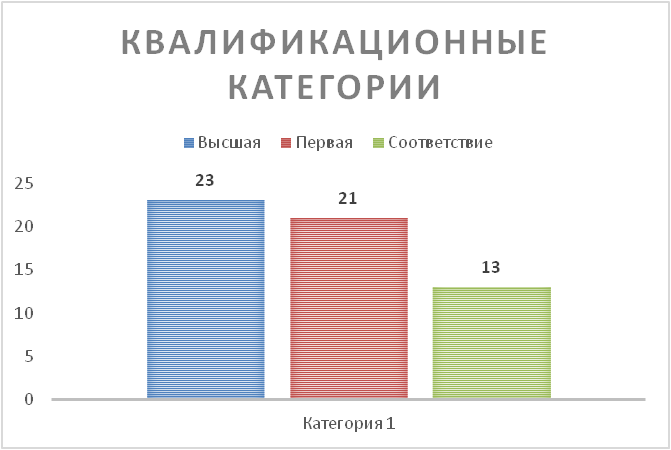 ВОЗРАСТ ПЕДАГОГОВ:
Курсы повышения квалификации
На 01.06.2022  - 95 % педагогических работников прошли КПК или профессиональную переподготовку по введению ФГОС НОО, ООО и СОО, инклюзивному образованию и в сфере информационно коммуникационных технологий.
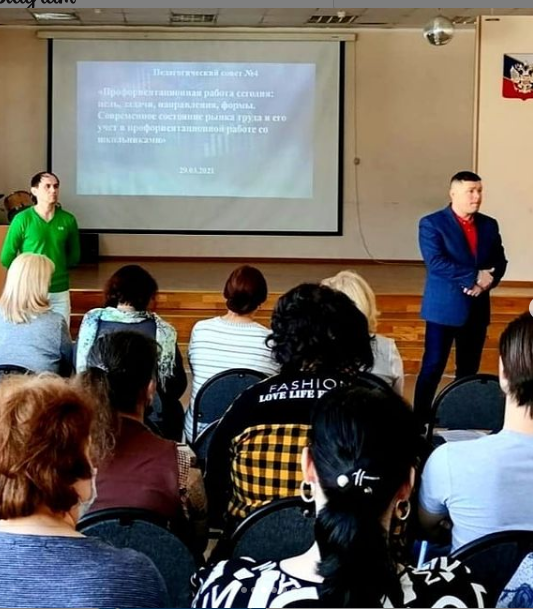 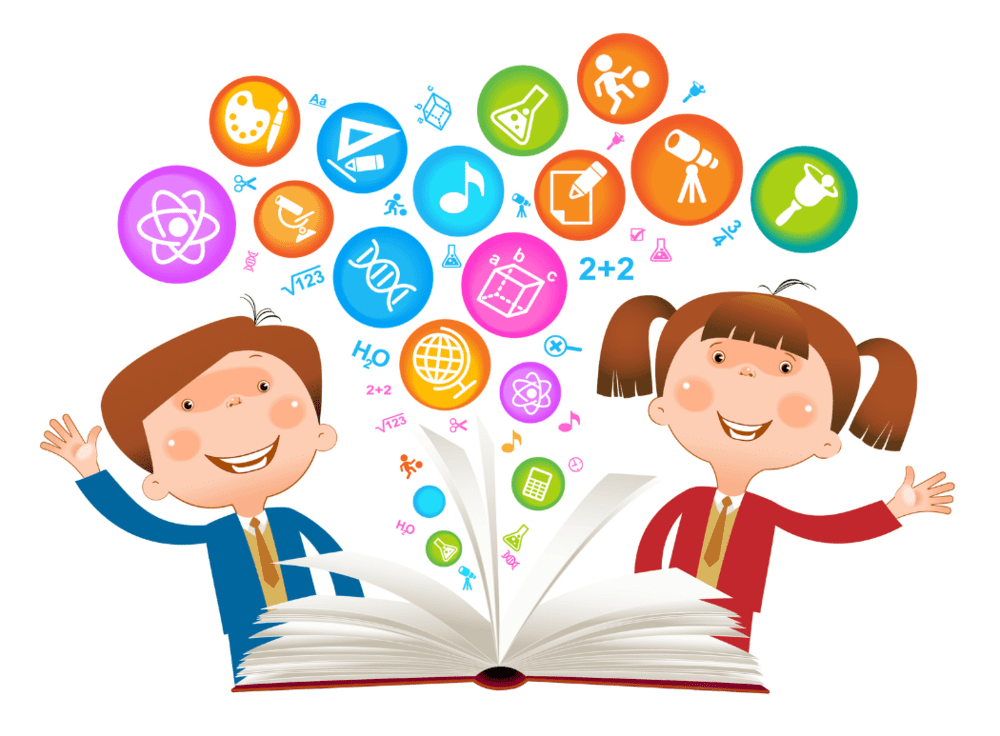 ОЛИМПИАДНОЕ ДВИЖЕНИЕ
школьного этап
муниципальный этап
региональный этап
Формы и сроки обучения
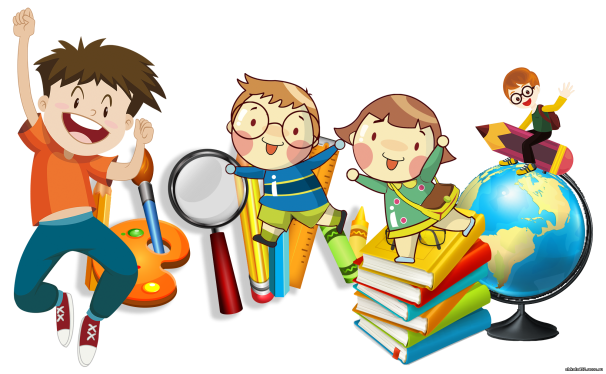 Уровни обучения
ФГОС НОО  -  1-4 классы
Срок обучения -4 года
Форма обучения- очная
18 классов – 653 человек
ГПД -2 – 50 человек
ФГОС ООО - 5-9 классы
Срок обучения -5 лет
Форма обучения- очная
18 классов – 612 человек
С 8 класса изучение второго иностранного языка
( французский/ немецкий)
ФГОС СОО - 10-11 классы
Срок обучения -2 года
Форма обучения- очная
3 класса – 75 человек
Профиль обучения- универсальный

В 2022-2023 уч. году в школе будут обучатся:
начальная школа: 20классов;
основная школа: 19 классов;
старшая школа: 2 класса.
Динамика наполняемости школы 
за 2019-2022 учебные годы
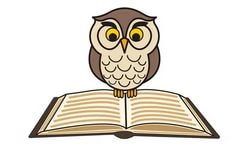 Качество образования 2021-2022 учебный год
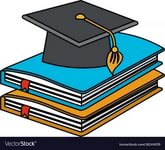 Качество знаний   – 60,7 %
Обучающиеся  2-11 кл без »3» -676 чел.
Аттестат с отличием 9 класс -11 чел.
Медаль « За особые успехи в обучении»  и аттестат с отличием 
11 класс – 9 чел.
Динамика качества знаний за 2018-2021 годы ( чел.)
Качество образования 2020-2021 учебный год
ФГОС НОО
Качество знаний обучающихся начальной школы в сравнении за пять лет:
Успеваемость по итогам 2020-2021 учебного года по классам
Успеваемость обучающихся по триместрам 2021-2022 учебный год
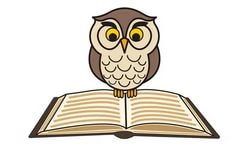 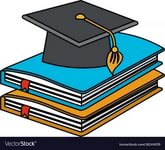 Динамика качества образования
Качество знаний:
2019-2020 учебный год -  66%
2020-2021 учебный год – 60,7%
2021-2022 учебный год -62,7%
Государственная итоговая аттестация 9 класс (ОГЭ, ГВЭ)
Государственная итоговая аттестация в 9 классе в 2021- 2022 уч. году проходила в форме ОГЭ( 107 чел.) и форме ГВЭ ( 1 чел.).
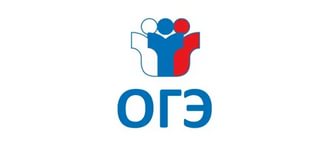 Государственная итоговая аттестация 11 класс( ЕГЭ, ГВЭ)
Государственная итоговая аттестация в 11 классе в 2021- 2022 уч. году проходила в форме ЕГЭ ( 47 чел.).
Максимальные баллы ЕГЭ по предметам:
Русский язык: 96 баллов
Английский язык: 93 балла
Обществознание: 90 баллов
Литература: 92 балла
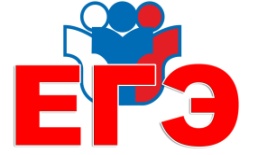 Достижения учащихся в конкурсах и спорте
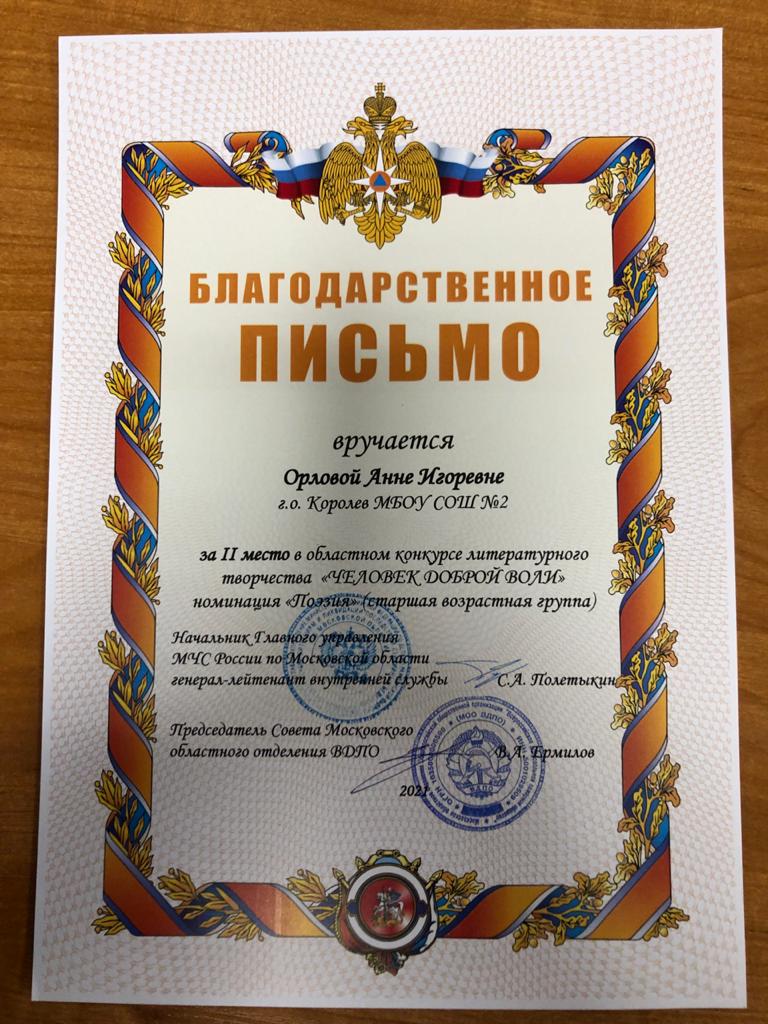 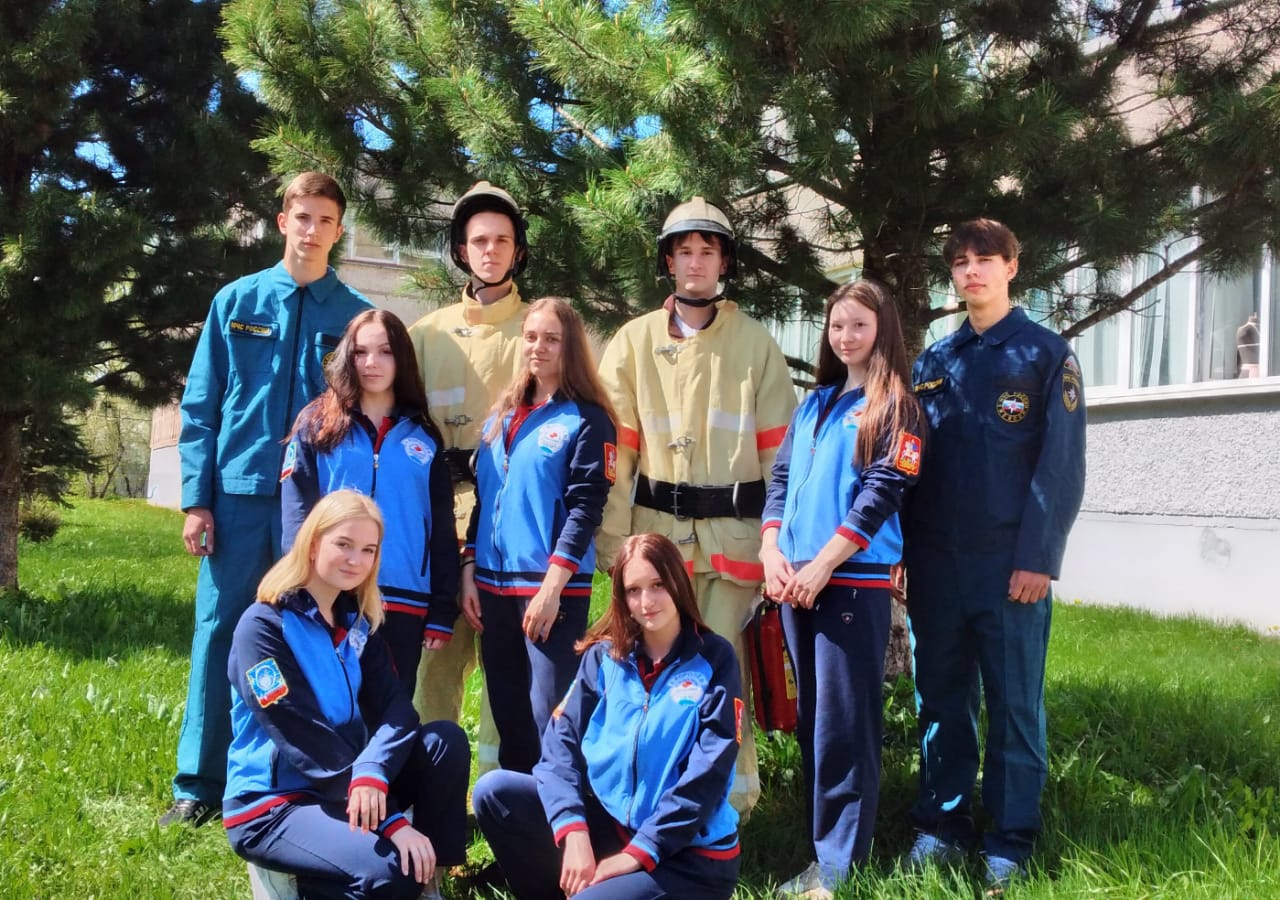 Победители городских, зональных, областных  межрегиональных соревнований Дружин юных пожарных и спасателей!!!
Призер в областном конкурсе «Человек доброй воли»
Направления воспитательной работы
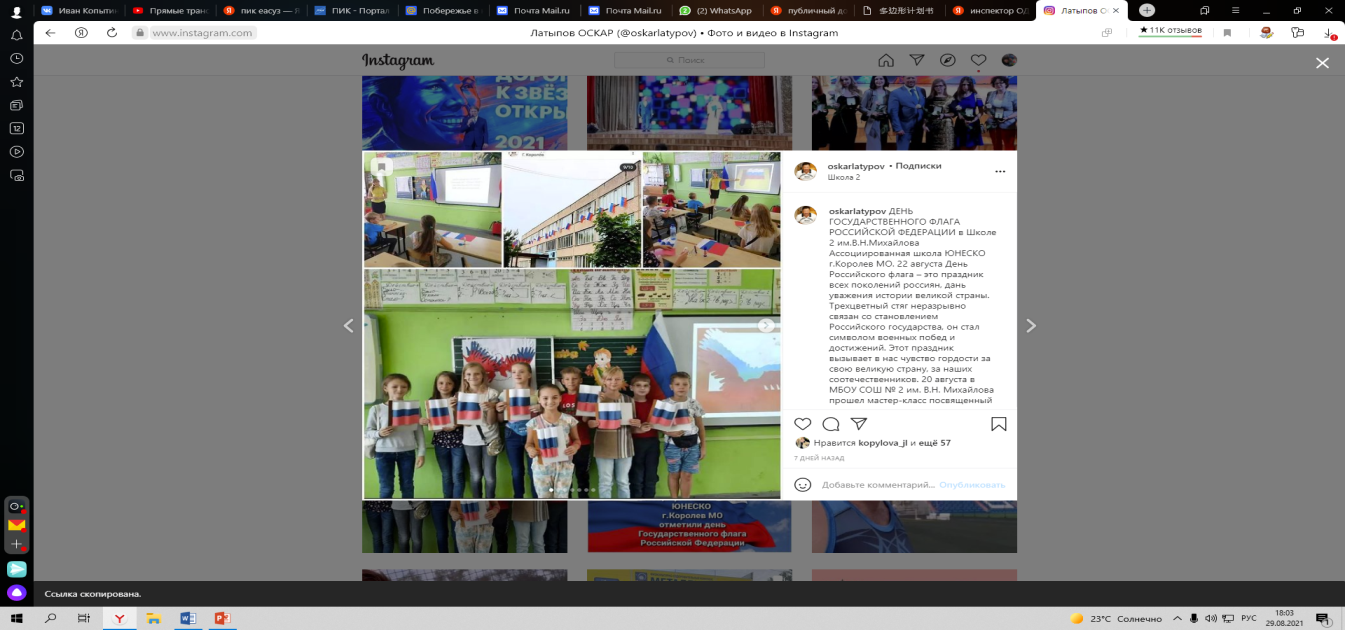 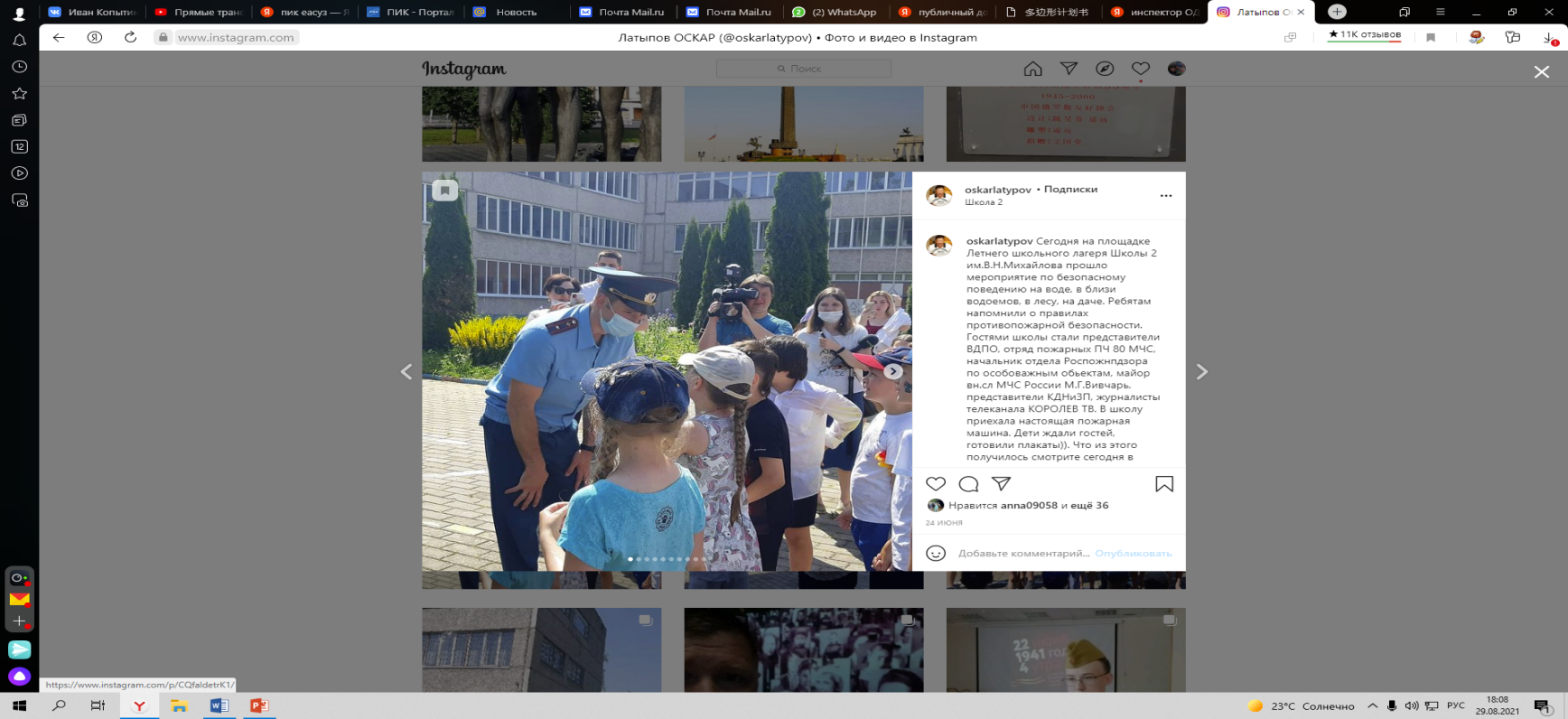 Гражданско-патриотическое воспитание
 - уроки гражданина и мужества
 - фестивали военных песен, смотр-строй песен
 - Классные часы посвященные памятным датам
 Правовое воспитание
 - встречи с инспекторами ГИБДД, ОДН
 - встречи с сотрудниками МЧС
Формирование ЗОЖ
 - общешкольные мероприятия
 - Дни Здоровья
 - Спортивные эстафеты, соревнования
 - участие в акциях «Твое здоровье – твое богатство»
Нравственно-эстетическое воспитание
 - Концертные программы
 - творческие конкурсы
 - экскурсии
 - театральные постановки
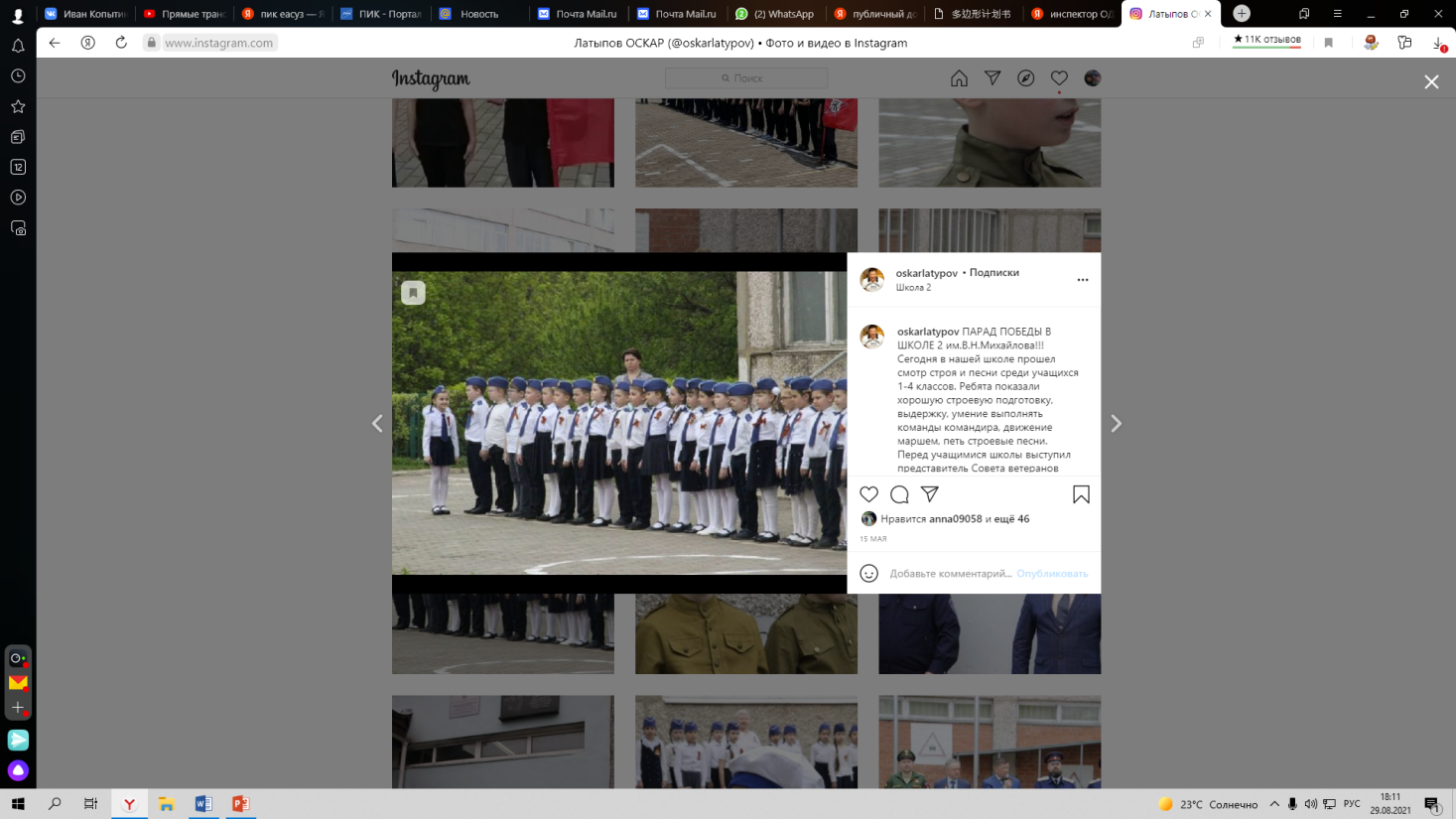 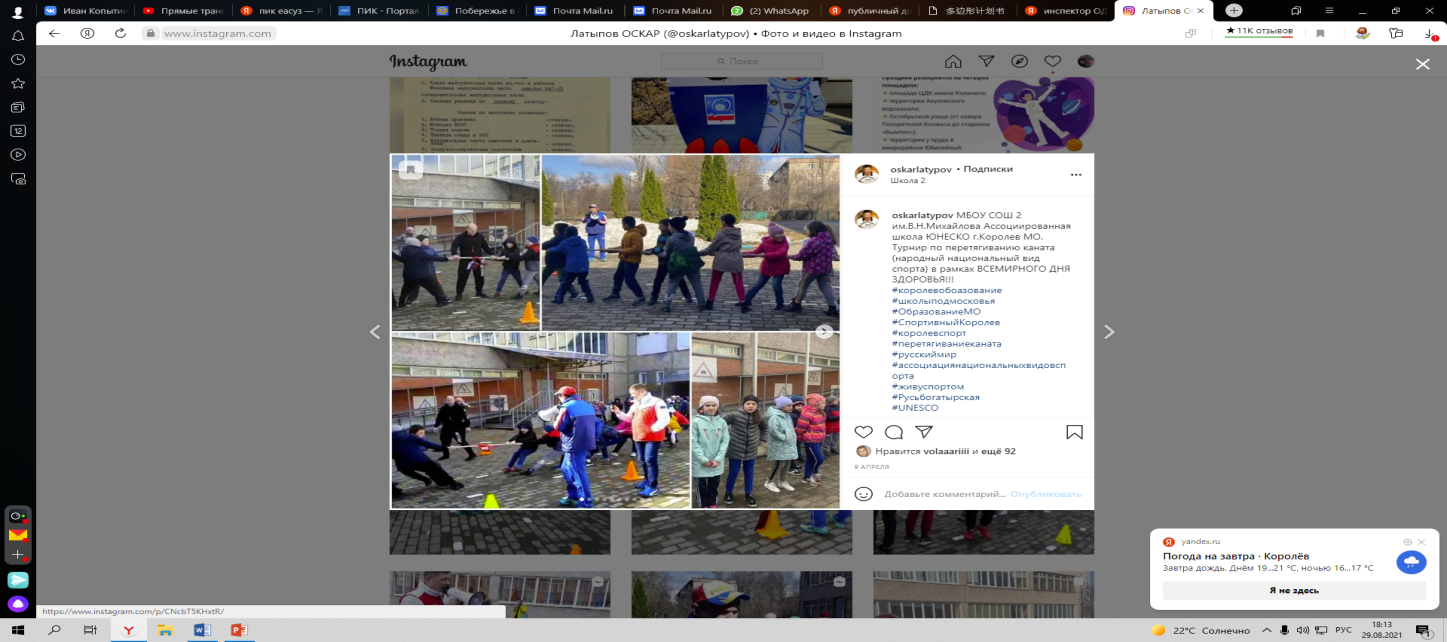 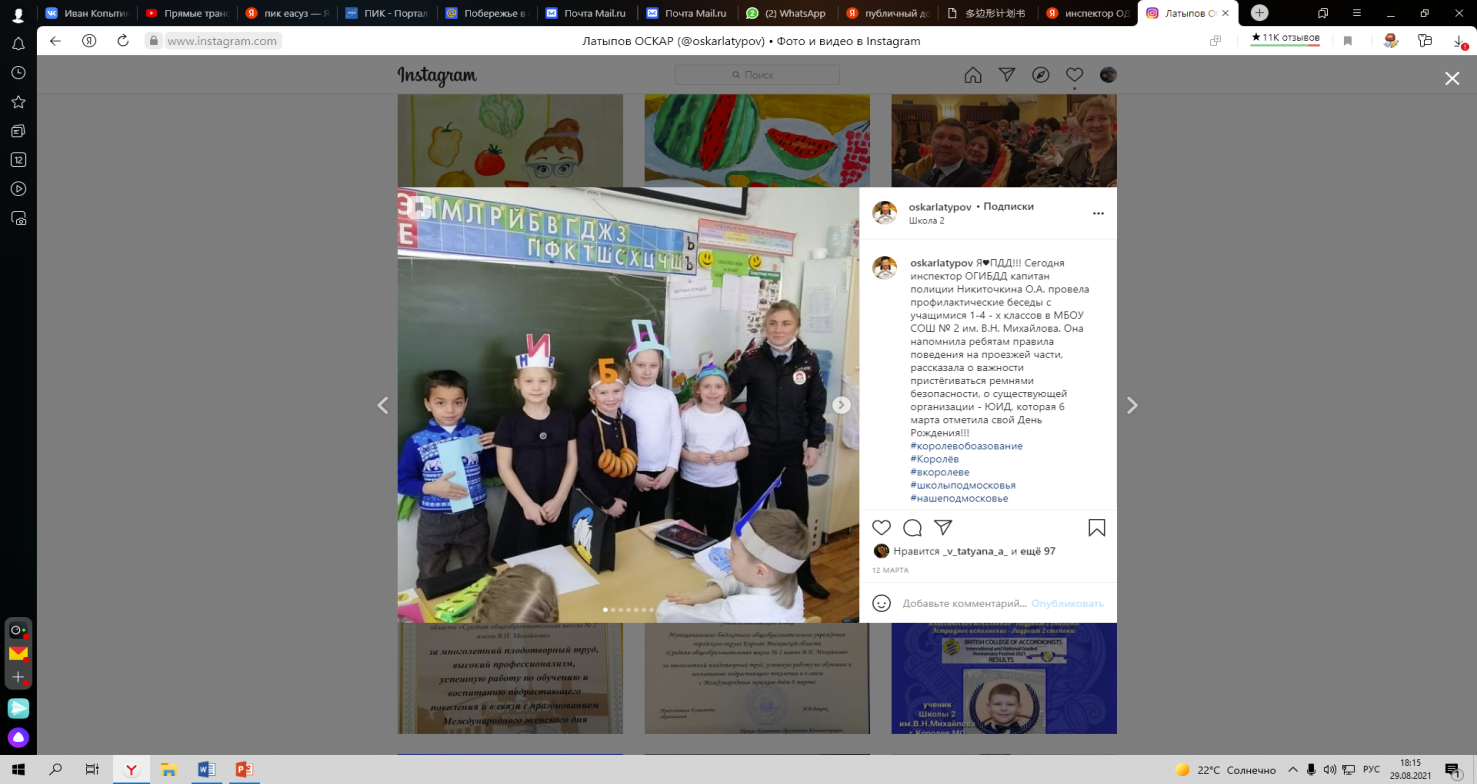 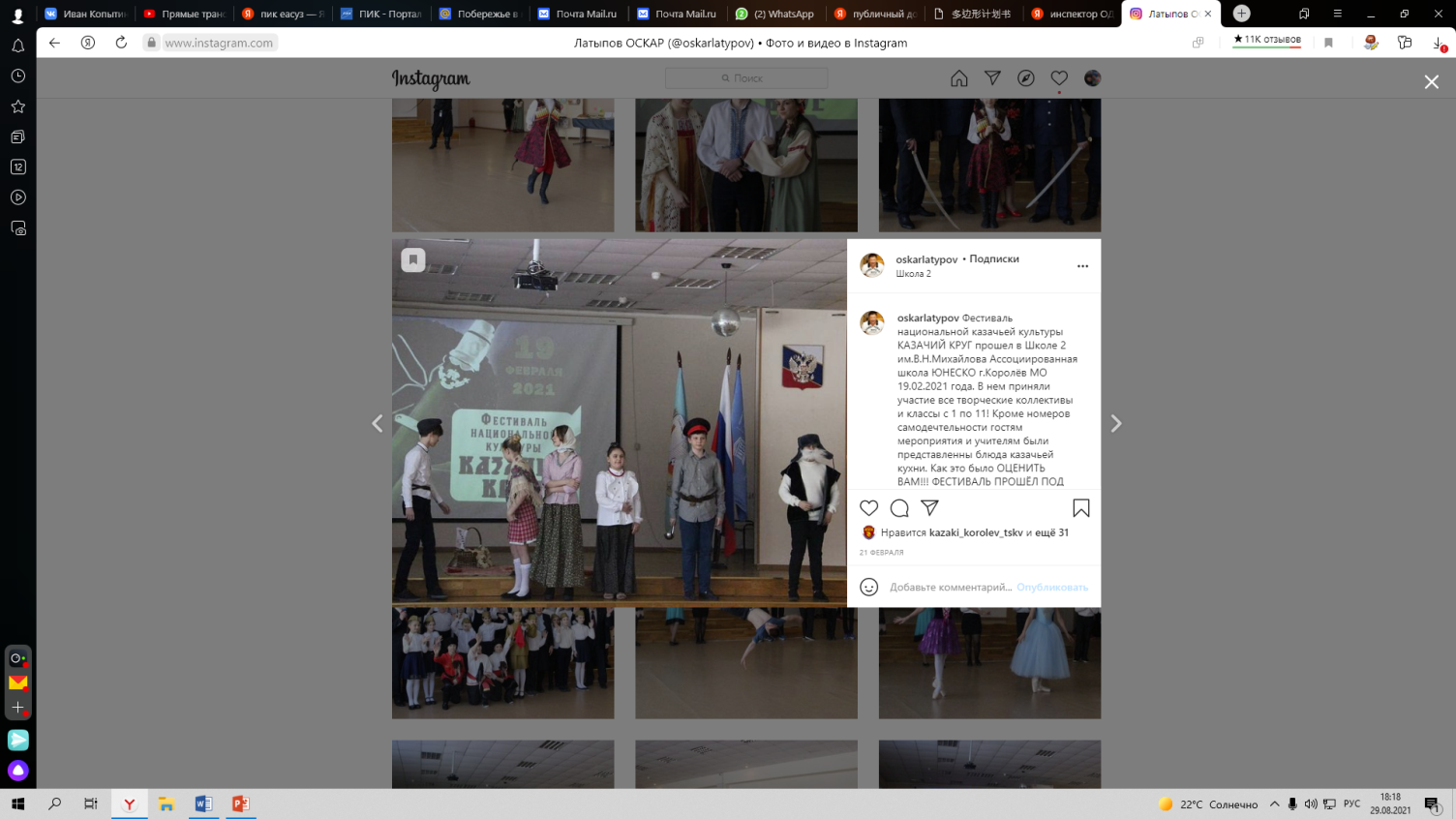 Национальный составВ школе обучаются дети 24 национальностей.   Русские - 1179 человек.
Социальный статус учащихся
Школа 2 им. В.Н. Михайлова является единственной в г. Королёв Ассоциированной школой ЮНЕСКО
В проекте Ассоциированных школ ЮНЕСКО наша школа участвует с 2016 года. В 2019 году в Штаб квартире в Париже на генеральной сессии UNESCO нашей школе присвоен официальный статус Ассоциированной школы ЮНЕСКО Российской Федерации, о чем был выписан официальный сертификат за подписью генерального директора госпожи Одрэ Азуле
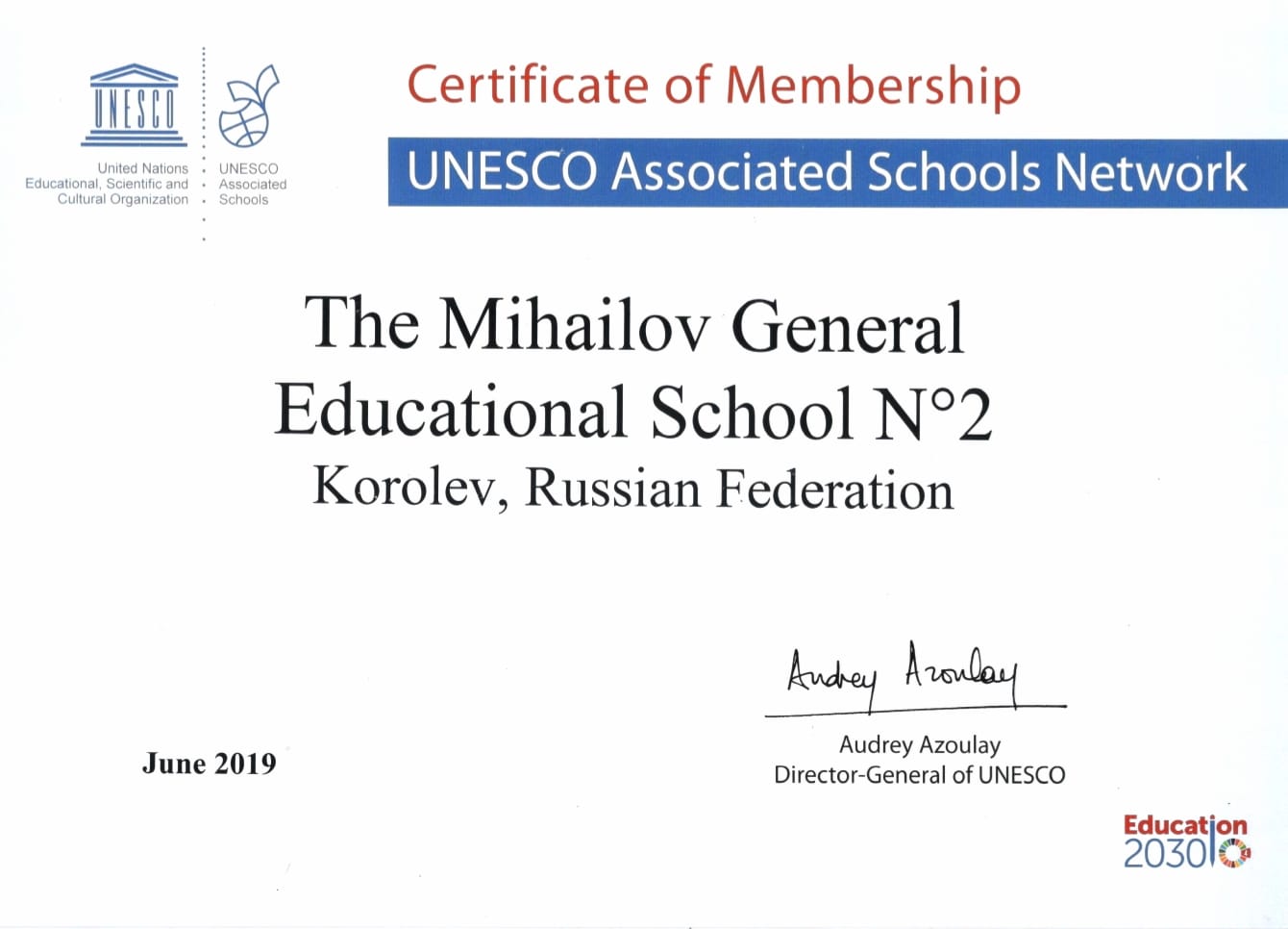 Развитие мирного культурного диалога между народами, формирование межнациональных отношений и международной дружбы является ключевой линией воспитательной работы в нашей многонациональной школе! Только в мире и согласии возможно сохранить культурное наследие человечества, это основа проектов и направлений деятельности международного Комитета ЮНЕСКО
Традиции школы
День Знаний. Торжественная линейка. Классные часы. Встречи 
Конкурс цветочных композиций
Единый День Здоровья. Малые спортивные ученические игры
Единый День Безопасности
Посвящение в Первоклассники
Посвящение в Пятиклассники
Посвящение в Старшеклассники
Праздник Осени
День учителя
День Народного Единства
День Матери
День Пожилого человека
Новогодние представления
Зимний бал для старшеклассников
Прощание с Азбукой
День Науки
Космическая неделя
Неделя славянской письменности
Встречи с ветеранами Великой отечественной войны и офицерами 
Российской армии, со специалистами градообразующих предприятий
День Победы
Соревнования «Безопасное колесо»
Последний звонок
Выпускной «Прощание с начальной школой»
Выпускной вечер
Спортивные соревнования «Здоровый папа»
Имитационно-ролевая игра «Глобальный вопрос»
Фестиваль народов мира
Дни национальных культур
День памяти Владимира Николаевича Михайлова
Участие в форумах, конференциях в рамках проекта Ассоциированные школы ЮНЕСКО
Участие в конкурсах, олимпиадах в рамках проекта Ассоциированные школы ЮНЕСКО
Участие в экологических проектах ЮНЕСКО
MathCat ЮНЕСКО
Фестиваль ЗДОРОВЫЙ ПАПА 
стал излюбленным событием для отцов учащихся нашей школы, подобный фестиваль проводиться уже 5 лет подряд и не имеет аналогов в г. Королев и Московской области
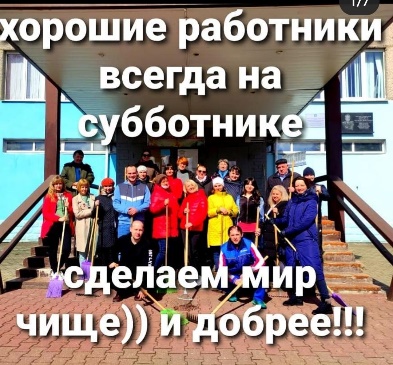 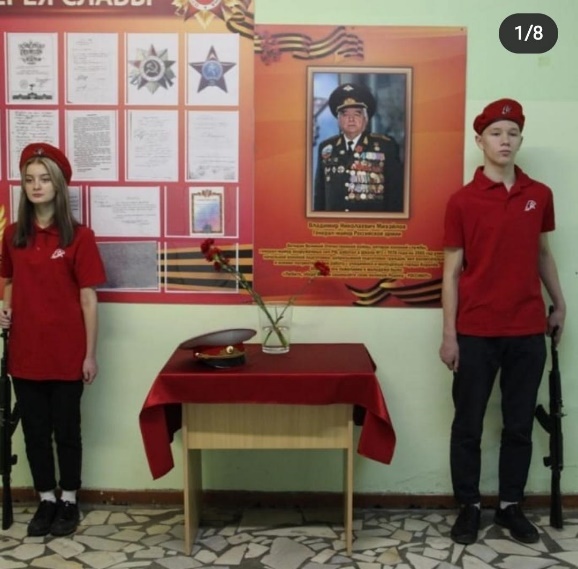 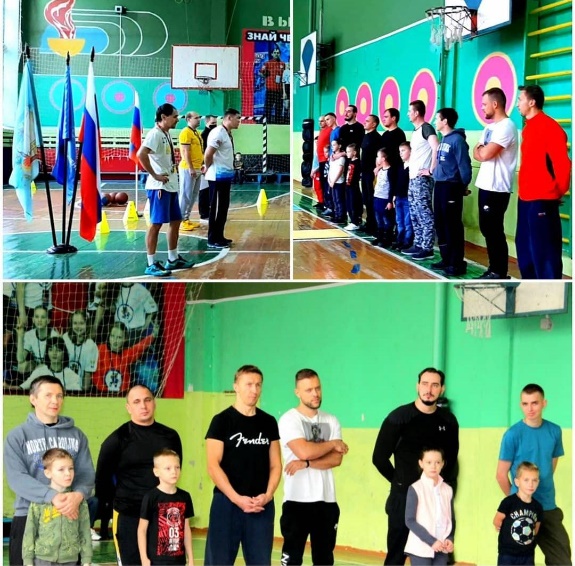 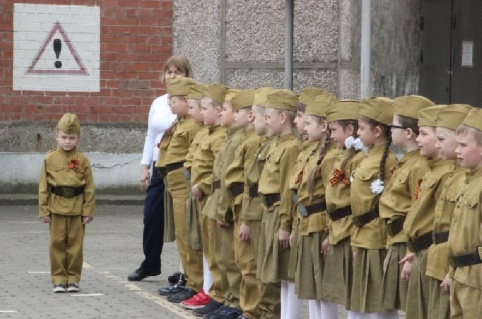 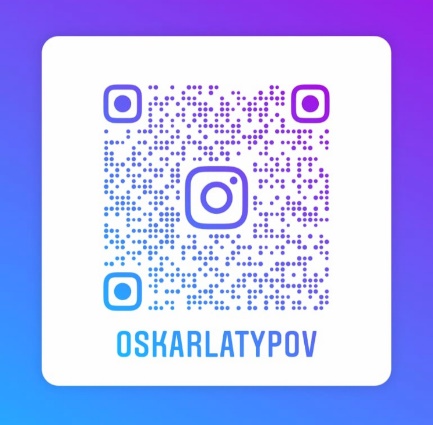 Занятость учащихся в творческих объединениях
Количество учащихся, состоящих на внутришкольном учете, в ОДН, КДН и ЗП
Безопасность
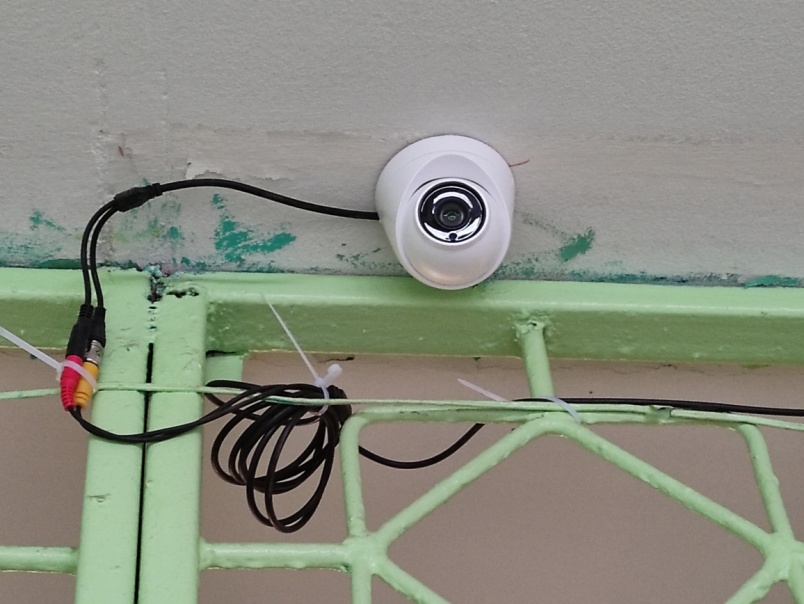 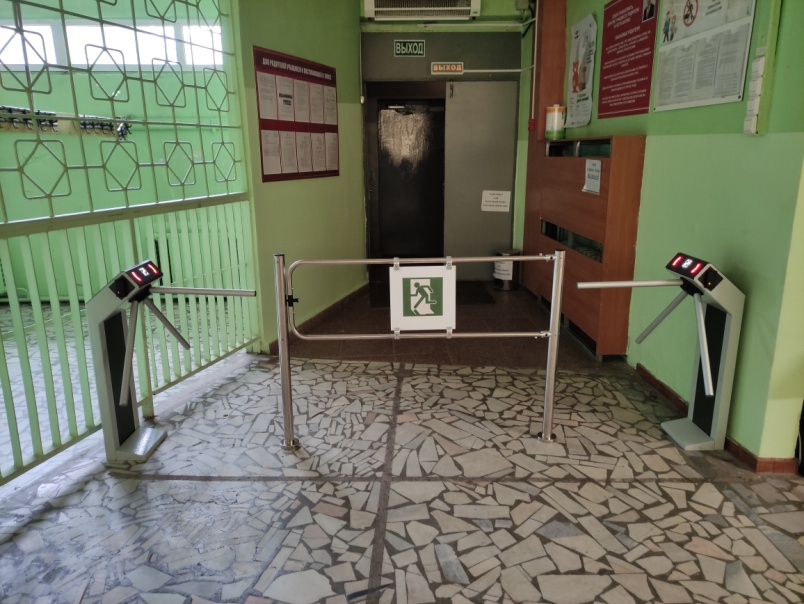 Здание школы оснащено:
- системой контроля управления доступом в школу (установлена в 2022 году)
- круглосуточным видеонаблюдением (добавлены камеры видеонаблюдения в раздевалках)
- тревожной кнопкой вызова вневедомственной охраны;
- автоматической системой противопожарной сигнализации.
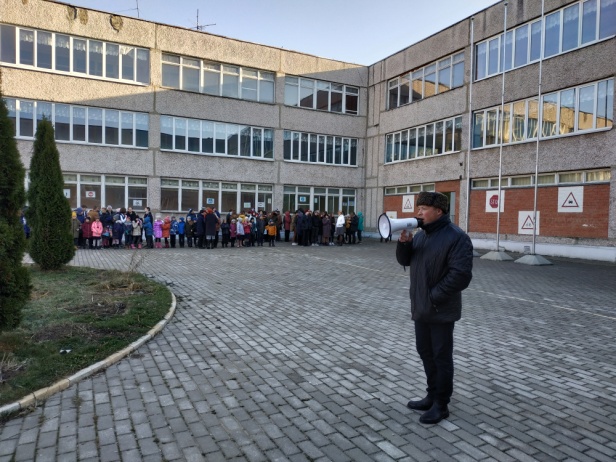 Проведены учебные эвакуации обучающихся и персонала (сентябрь, 
октябрь, ноябрь, декабрь, январь, март, апрель, май) на случай возникновения пожара, обнаружения бомбы, отработка практических
навыков действия работников школы при возникновении ЧС.
Организация питания учащихся:
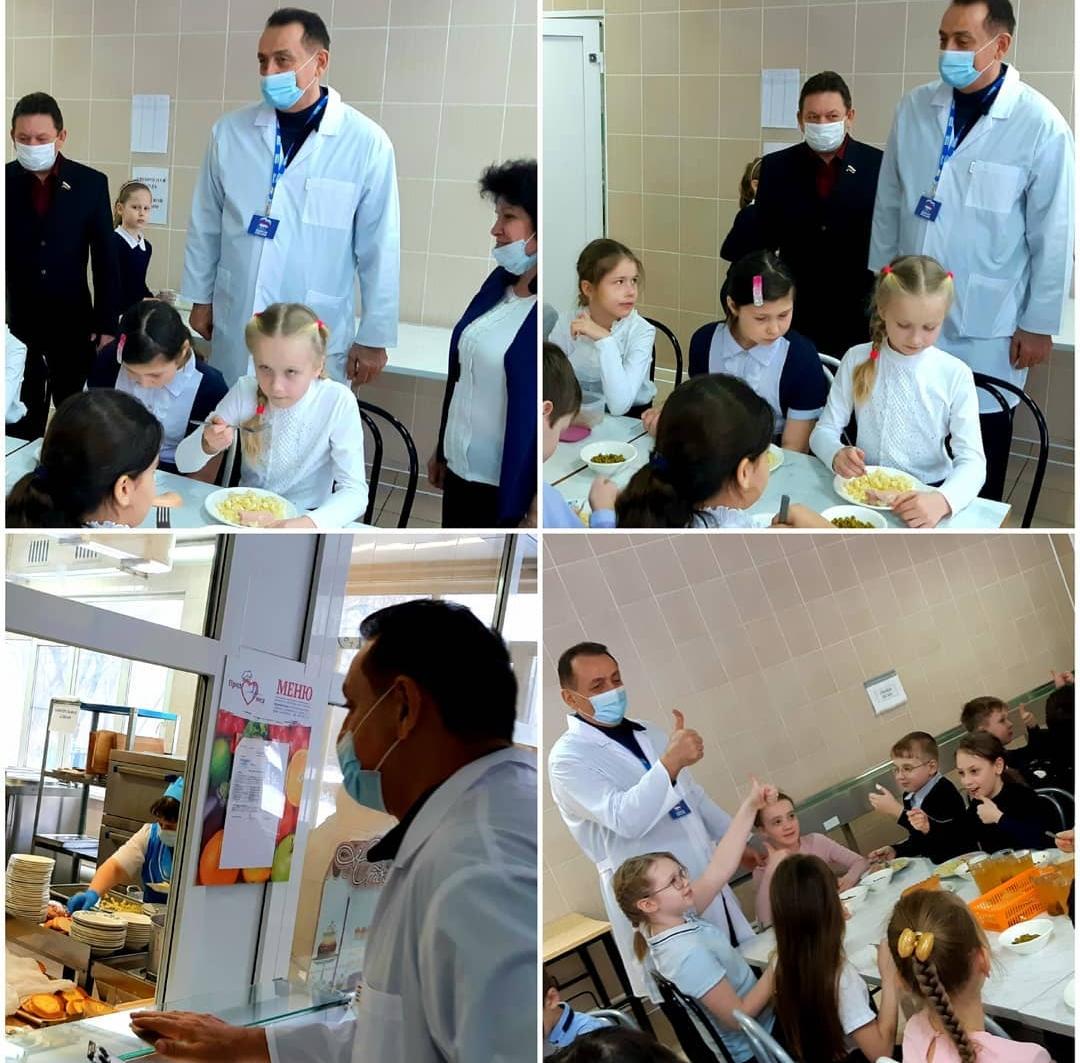 Льготное питание
1.Многодетные семьи-208 чел.
2.Инвалиды-15 чел.
3.ОВЗ- 7 чел.
4.Малоимущие семьи -13 чел
1-4 классы-615 обучающихся(завтрак бесплатно)
Родительский контроль
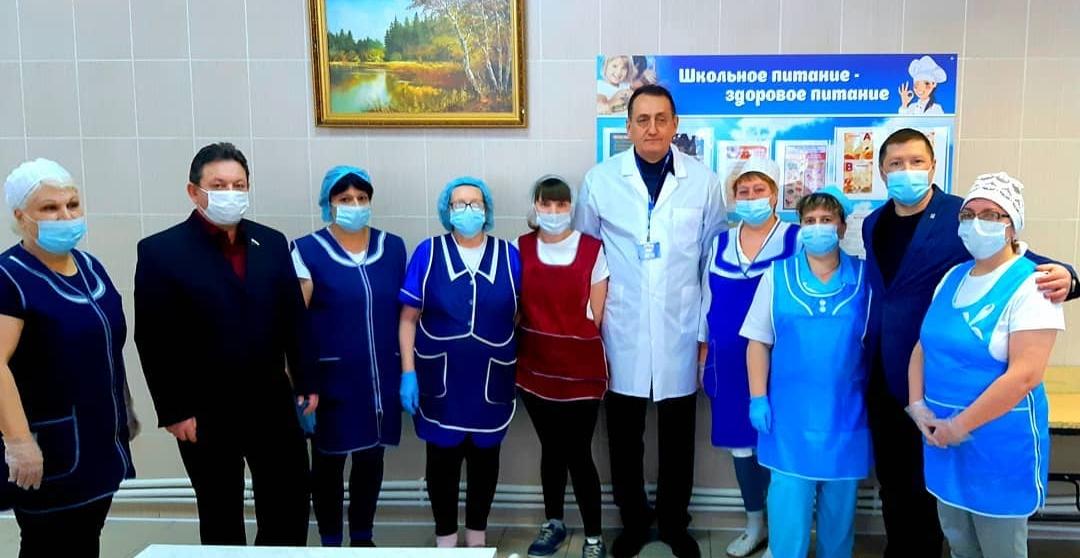 Каждую неделю осуществлялся родительский контроль организации питания учащихся, посетило за год 50 родителей (фото)
Охват питанием
Охват обучающихся буфетной продукцией-9%
Охват обучающихся горячим питанием-91%
Стоимость завтрака на 1 обучающегося-67 руб(1-4 класс бесплатно)
Стоимость обеда на 1 обучающегося -100 руб
Перспективы и задачи
В связи с общей тенденцией укрупнения образовательных учреждений Московской области создания комплексов школа – сад, наше образовательное учреждение вошло в процедуру реорганизации и присоединения двух дошкольных учреждений ДОУ 10 и ДОУ 27 которые с первого сентября 2021 года будут работать в едином образовательном пространстве нашей школы. Школа 2 им В.Н. Михайлова сохранит свое юридическое название и педагогический потенциал. Мы продолжим реализацию образовательных и воспитательных векторов и приоритетов образования ФГОС ДОУ и программ СОШ но уже в более крупном формате.
В будущем году Школа продолжит свою созидательную работу в проектах ЮНЕСКО и деле укрепления дружбы среди народов России и мира.

С первого сентября школа станет Федеральной образовательной площадкой  в рамках реализации федеральной программы Цифровая образовательная среда (ЦОС), ожидаем поставки ИКТ оборудования и программах материалов за счет федерального бюджета.
Задачи на 2022-2023 учебный год:
1.В первом полугодии нового учебного года школа завершит реализацию Программы развития на 2017-2021 годы, и примет решения по внедрению новой программы развития на 2022 – 2026 годы с учетом новых ресурсных возможностей, перспектив и рисков.

2. Продолжить работу по формированию функциональной грамотности на всех уровнях образования Школы

3. Обеспечить устойчивую положительную динамику обучения и интеллектуально-образовательной и социальной активности учащихся на основе привлечения ресурсов МО г. Королёв и возможностей инфраструктуры школы.

4. Обеспечить эффективное развитие внутри школьной модели повышения профессиональных компетенций педагогов

5. Выстроить систему доступной успешности для учащихся испытывающих затруднения в учебе и попавших в трудные жизненные ситуации

6. Активизировать создание и реализацию профориентационных профильных проектов

7. Обеспечить защиту прав и интересов детей условия для их безопасной жизнедеятельности формирования устойчивой потребности в ЗОЖ
Благодарим за внимание!!!Желаем успехов в новом учебном году!!!